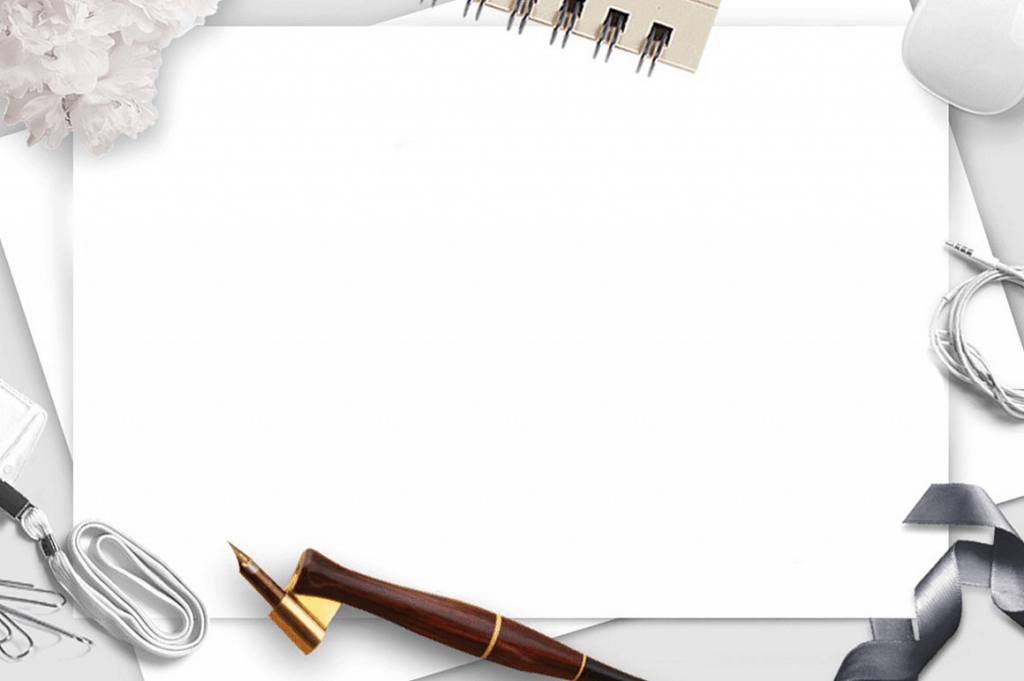 TRƯỜNG TIỂU HỌC ĐỨC GIANG
MÔN TOÁN – LỚP 1
Bài 20: Ôn tập chung
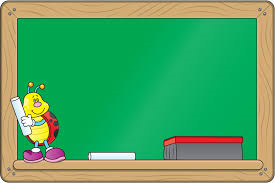 KHỞI ĐỘNG
Gọi tên các hình sau
1. Số?
a)
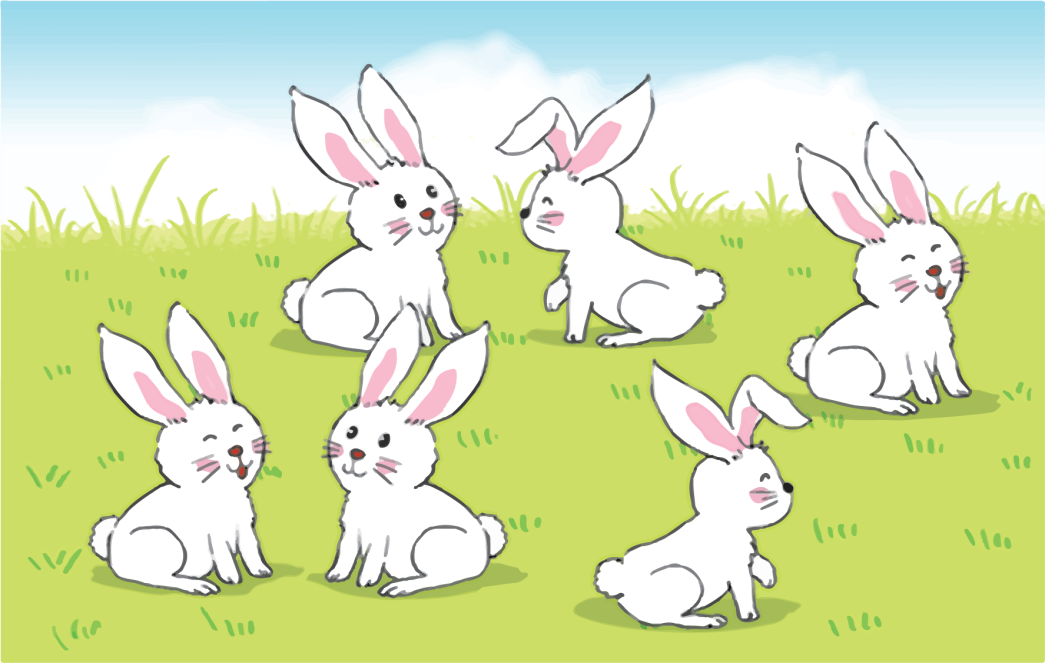 c)
?
?
b)
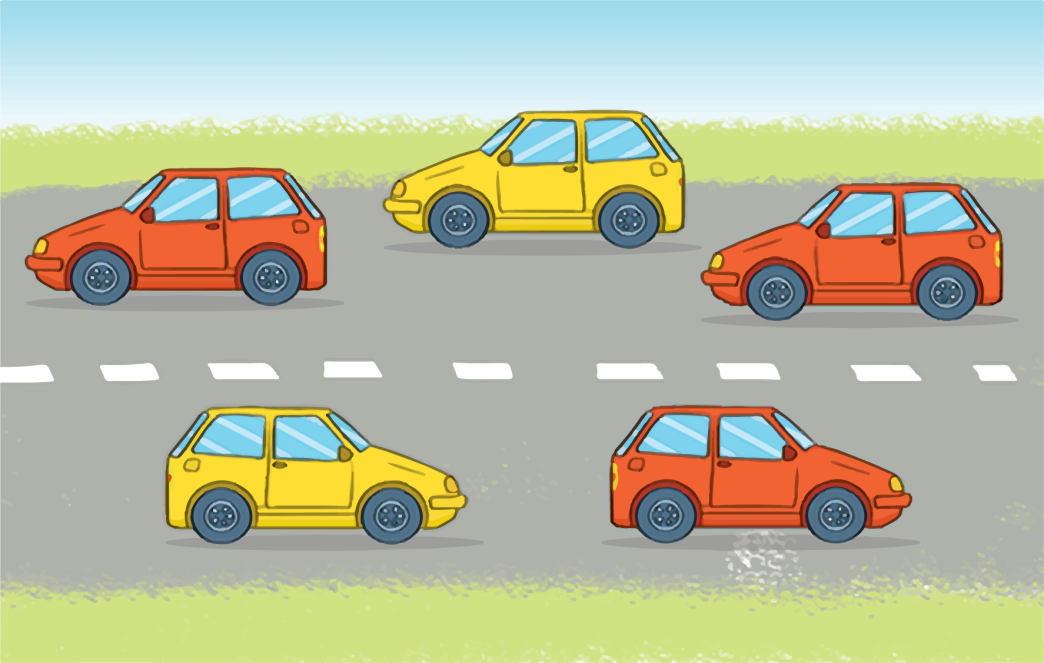 d)
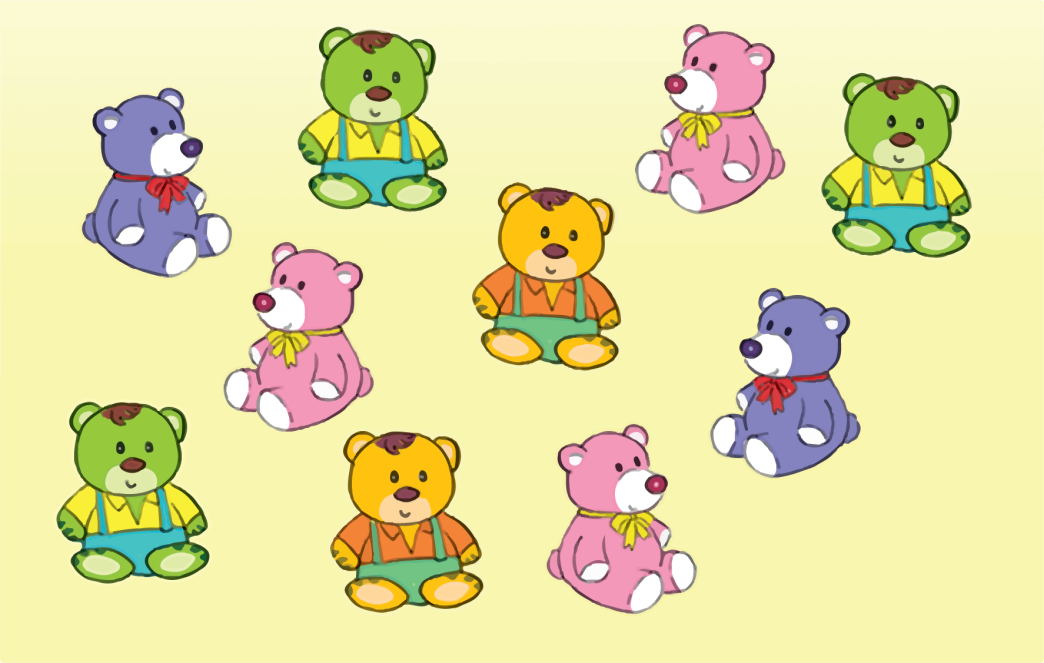 ?
?
1. Số?
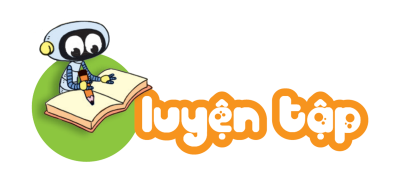 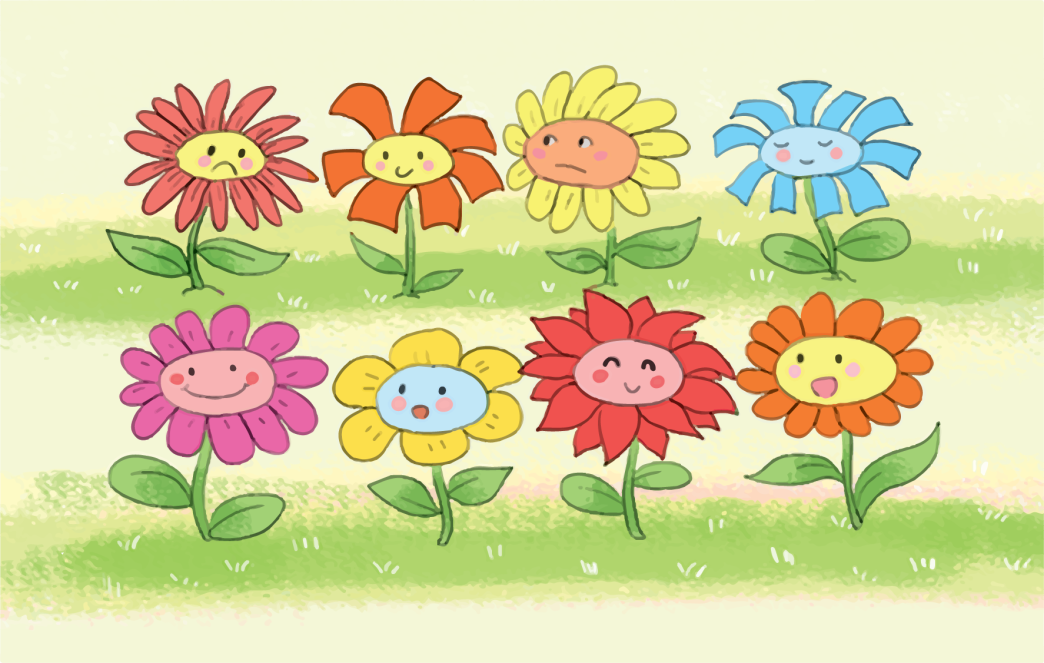 Đố các bạn, trong tranh có tất cả bao nhiêu bông hoa?
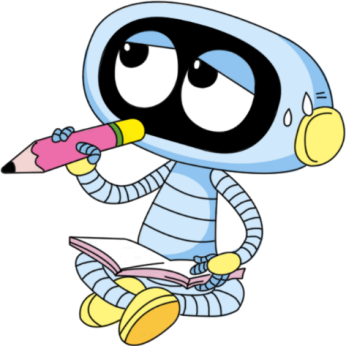 8
?
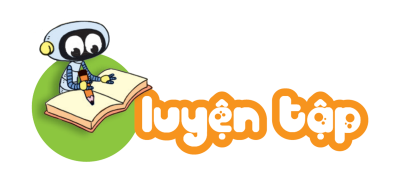 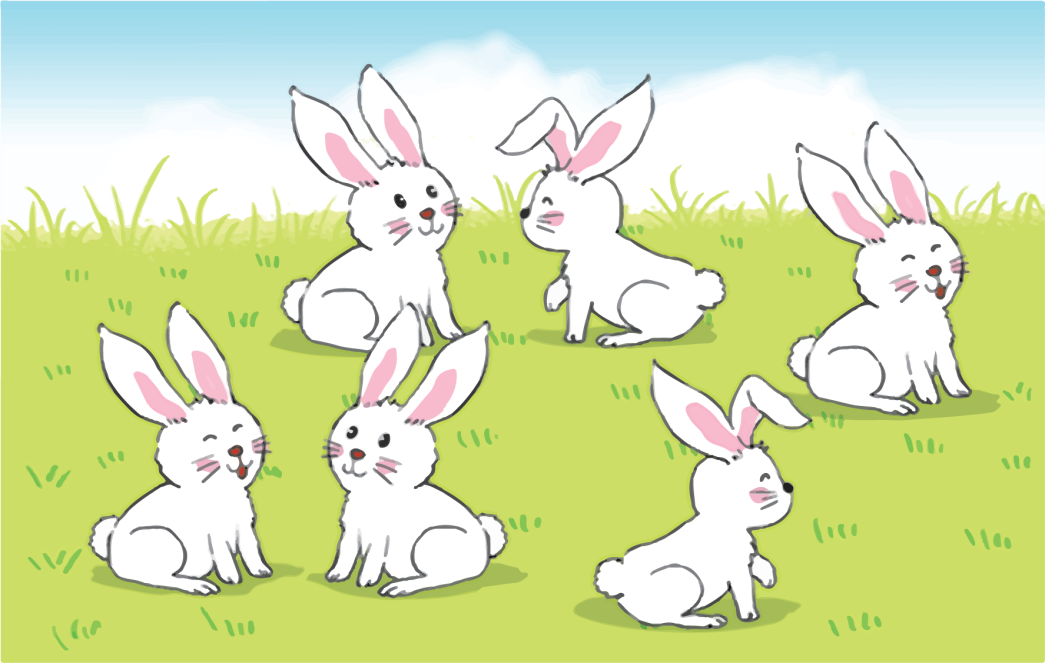 1. Số?
Đố các bạn, trong tranh có tất cả bao nhiêu con thỏ?
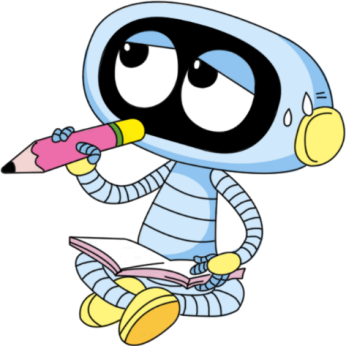 6
?
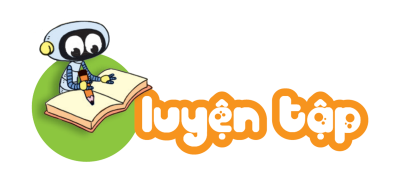 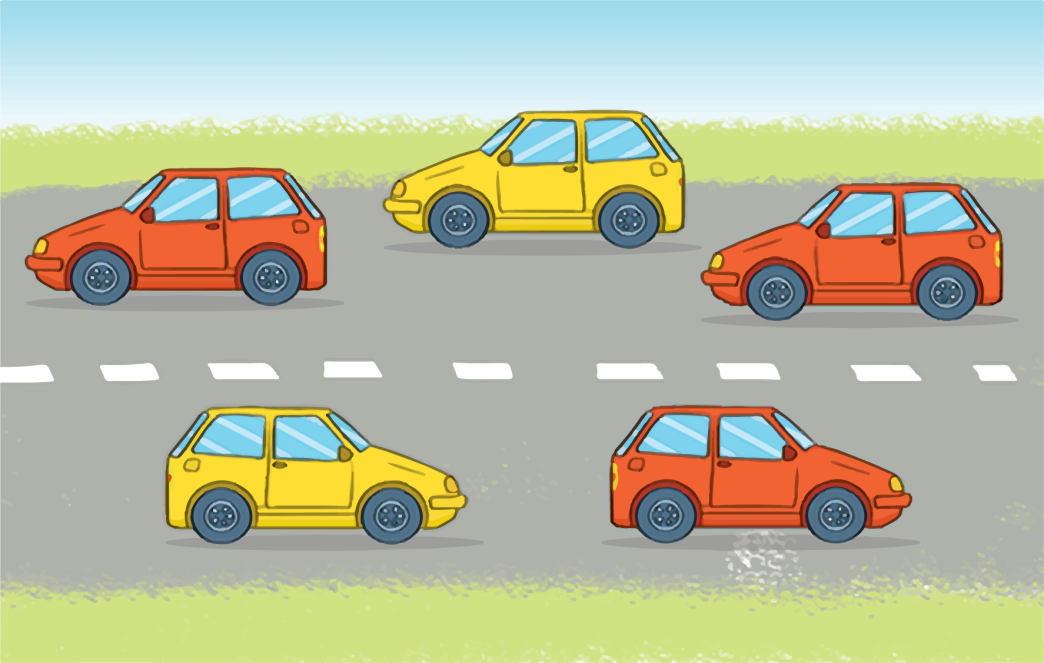 1. Số?
Đố các bạn, trong tranh có tất cả bao nhiêu chiếc ô tô?
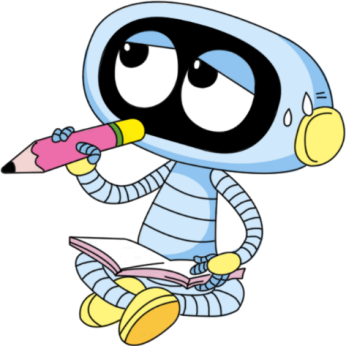 5
?
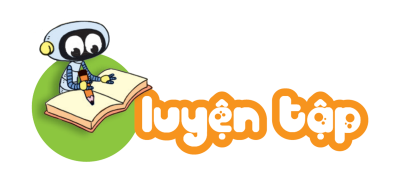 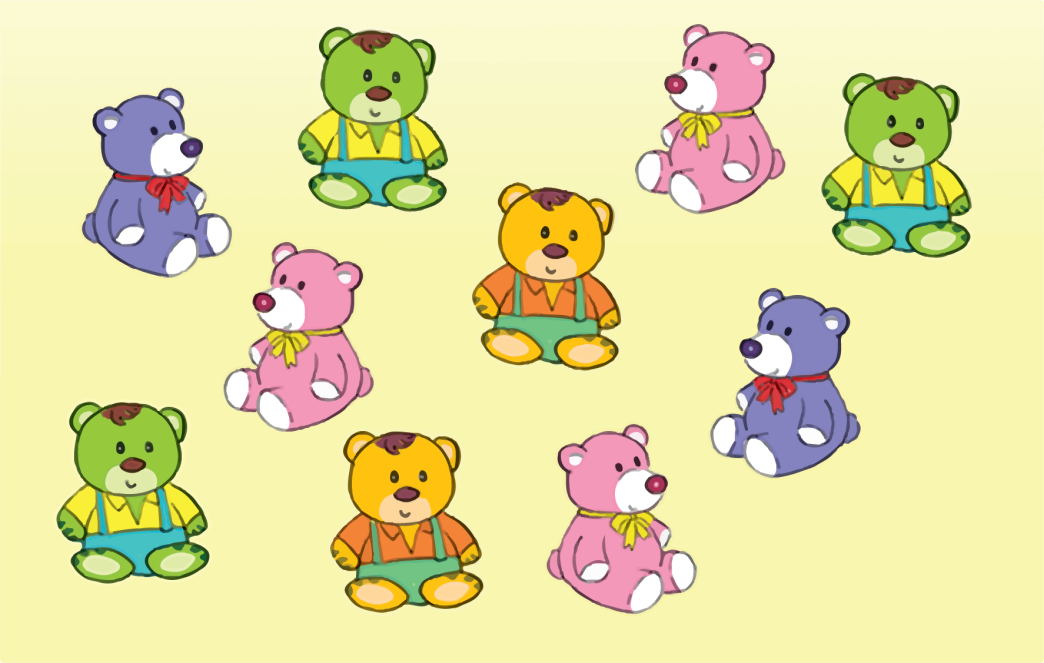 1. Số?
Đố các bạn, trong tranh có tất cả bao nhiêu con thú bông?
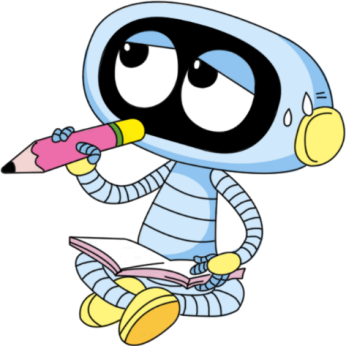 ?
10
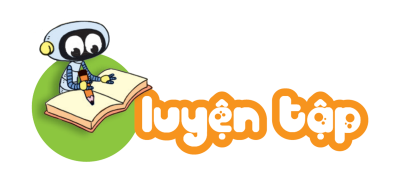 2. Sắp xếp các số sau theo thứ tự từ bé đến lớn.
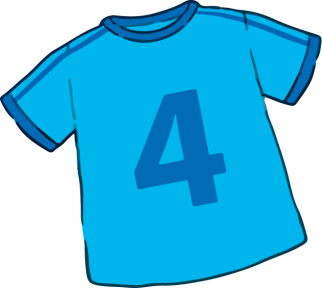 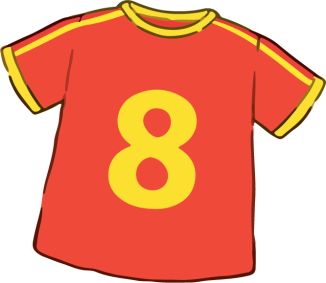 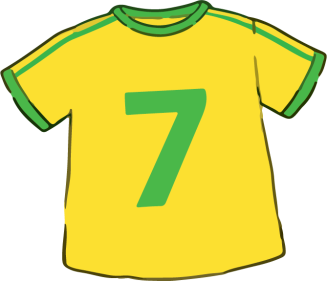 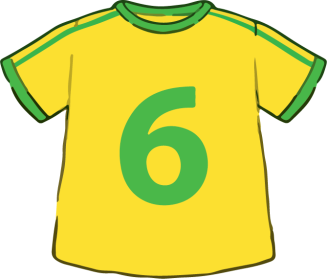 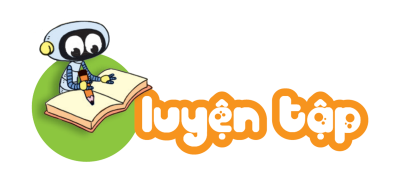 3. Số?
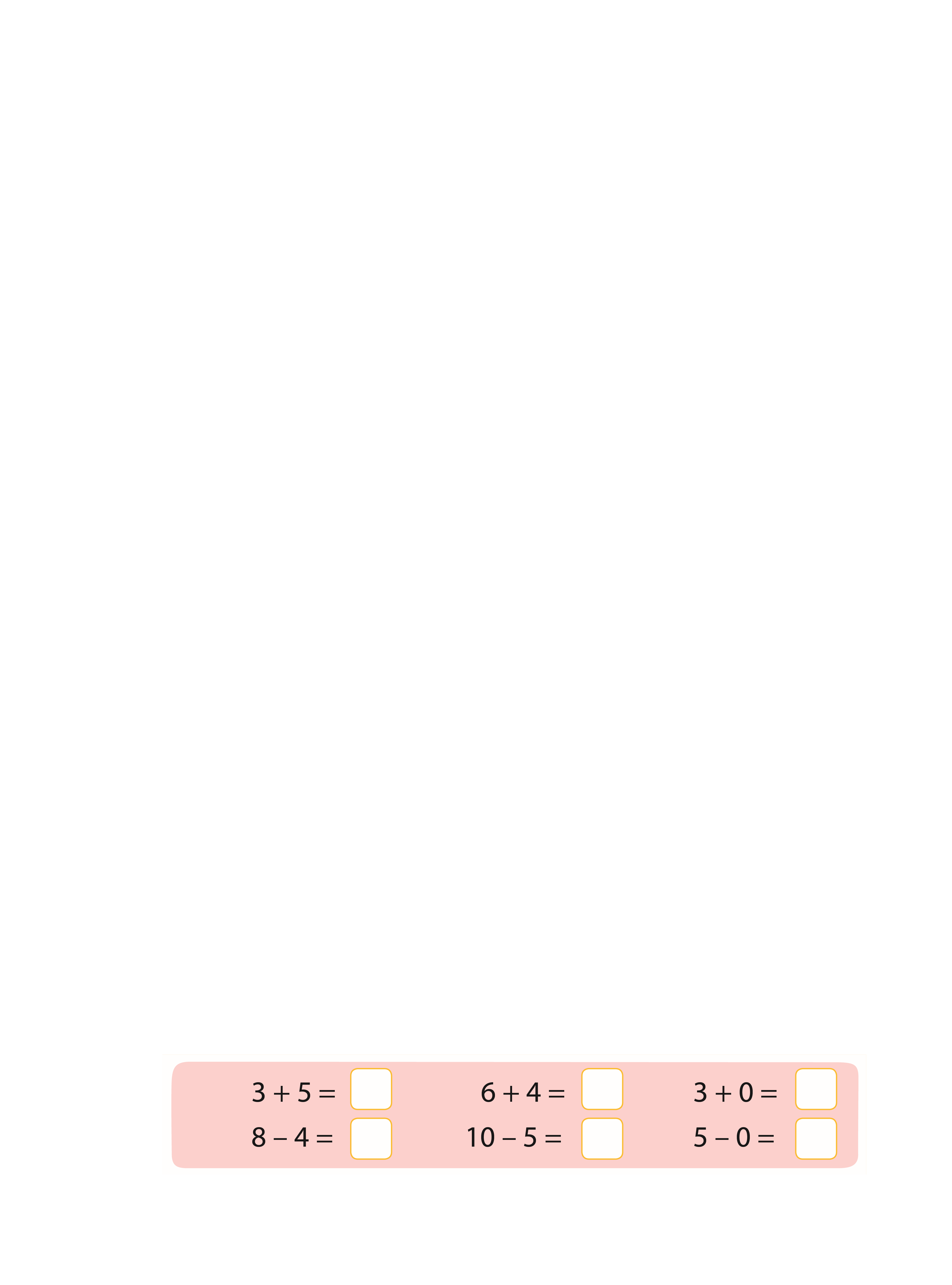 ?
?
?
?
?
?
8
3
4
5
5
10
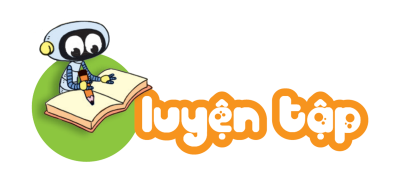 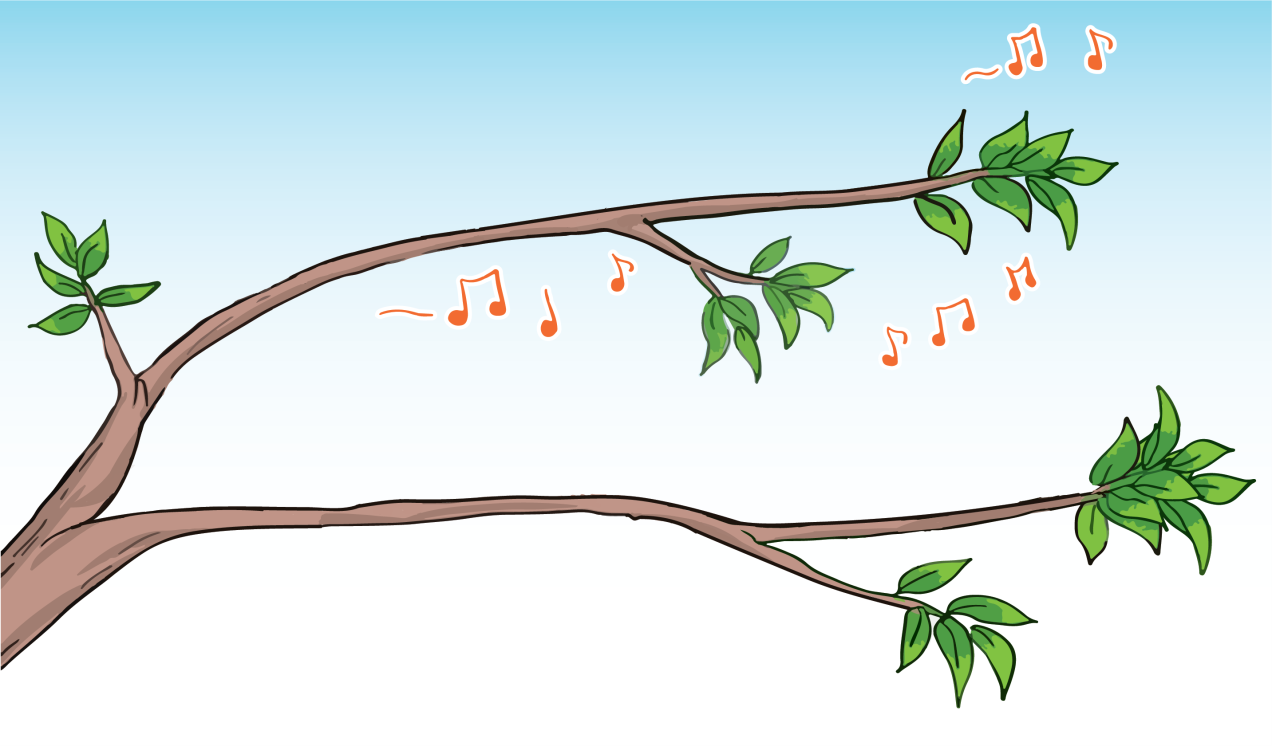 4. Số?
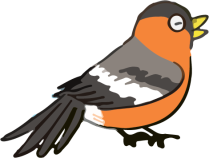 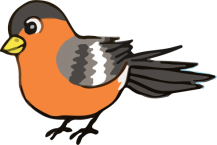 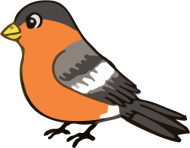 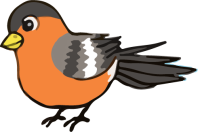 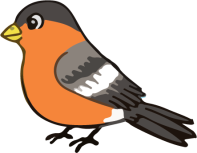 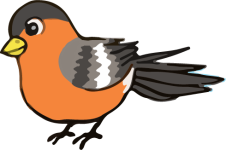 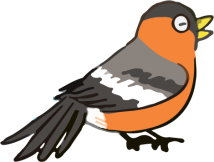 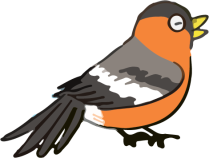 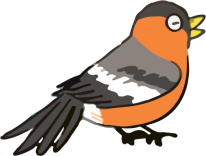 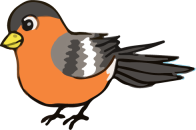 +
4
=
6
?
?
?
10
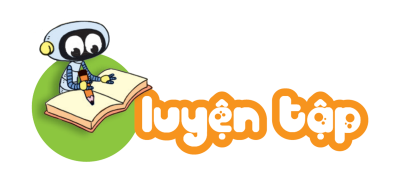 4. Số?
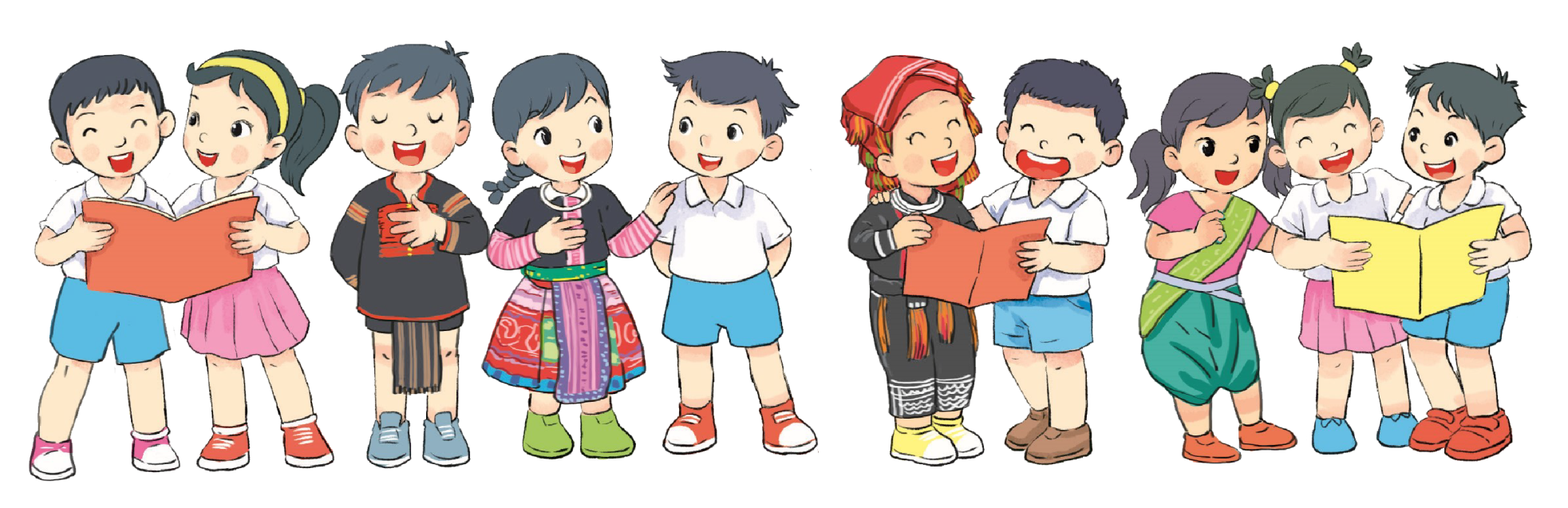 -
5
=
?
?
5
10
5. Hình thích hợp đặt vào cấu “ ?” là hình nào?
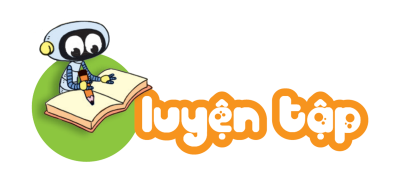 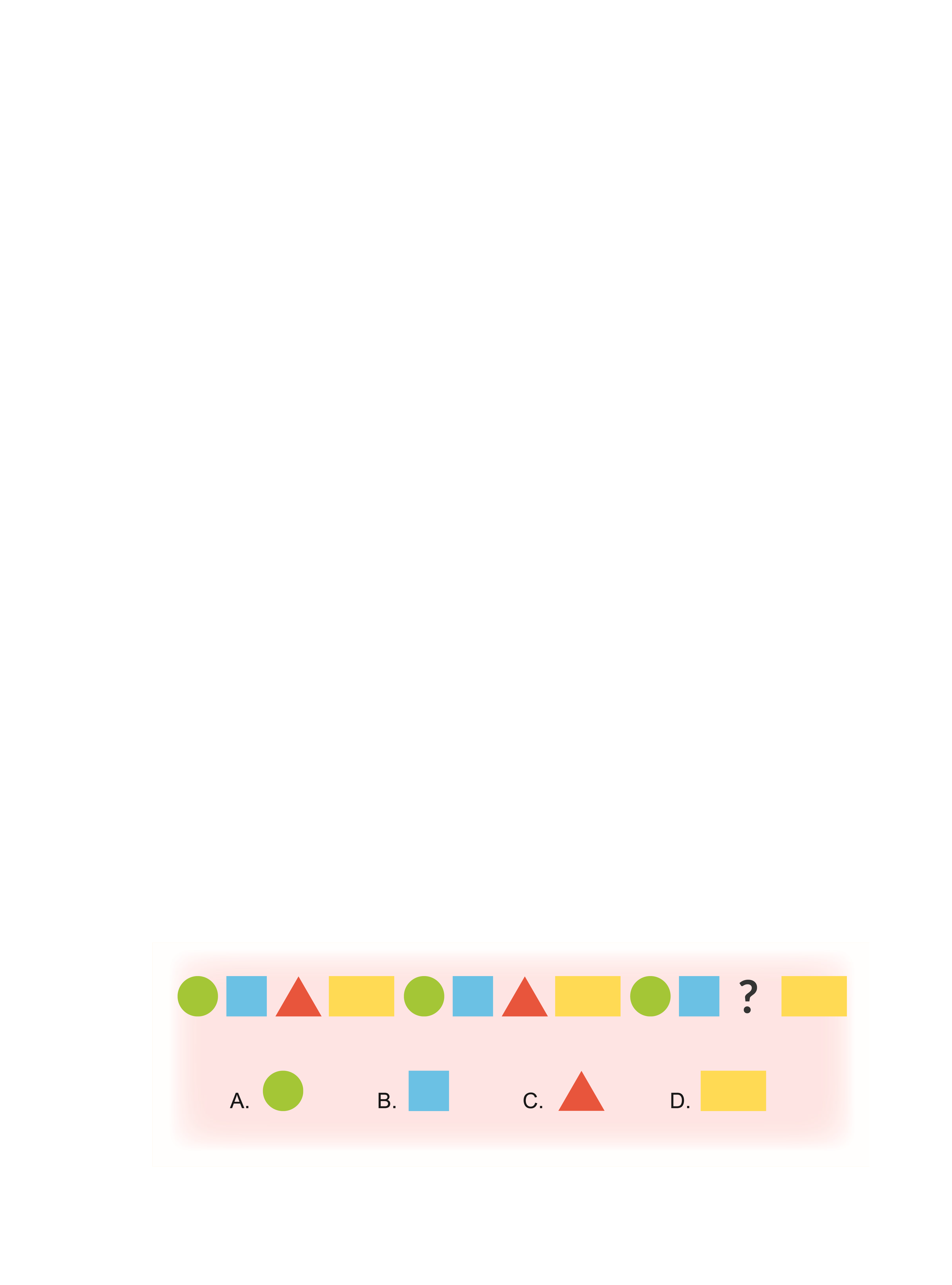 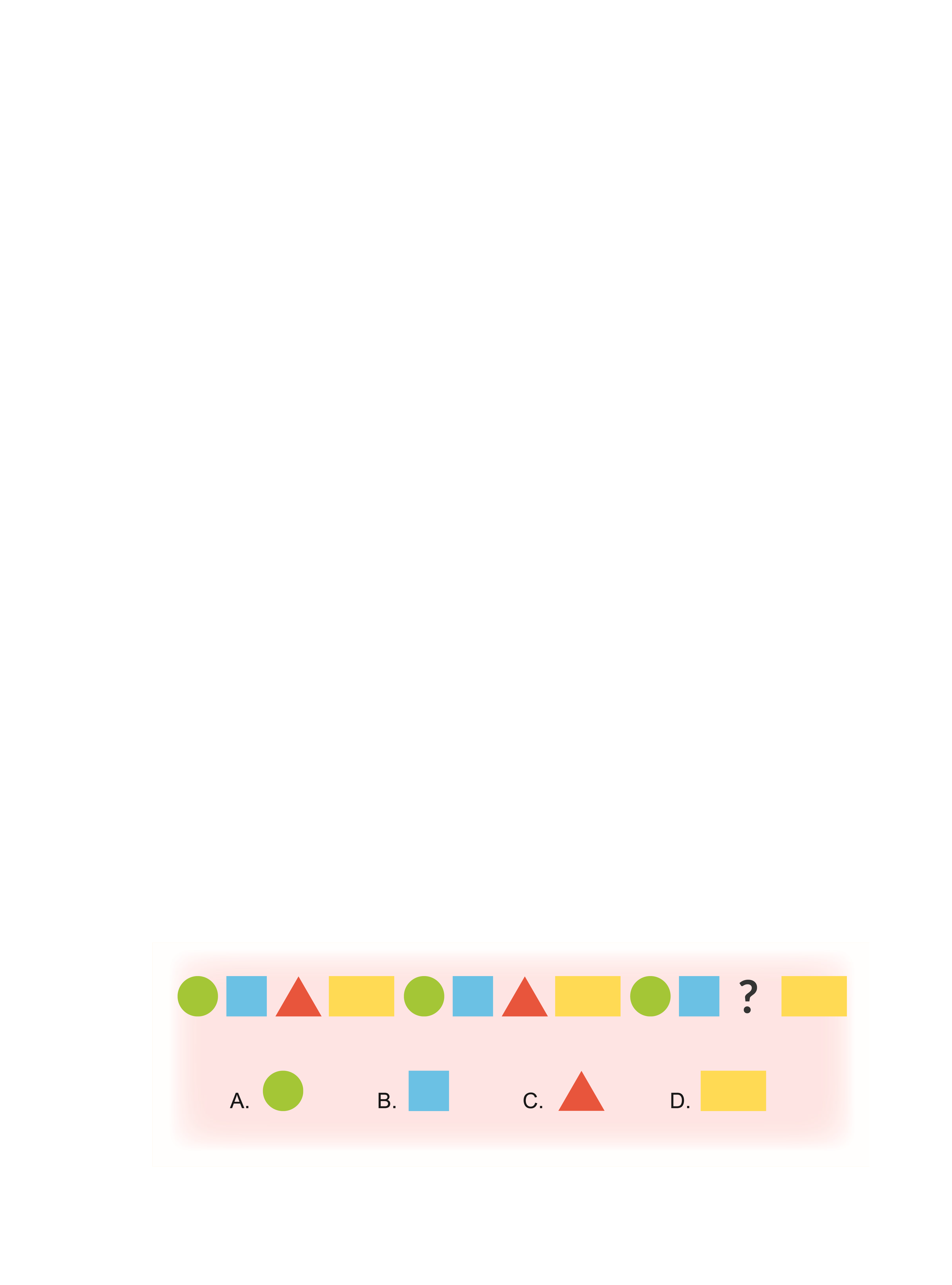 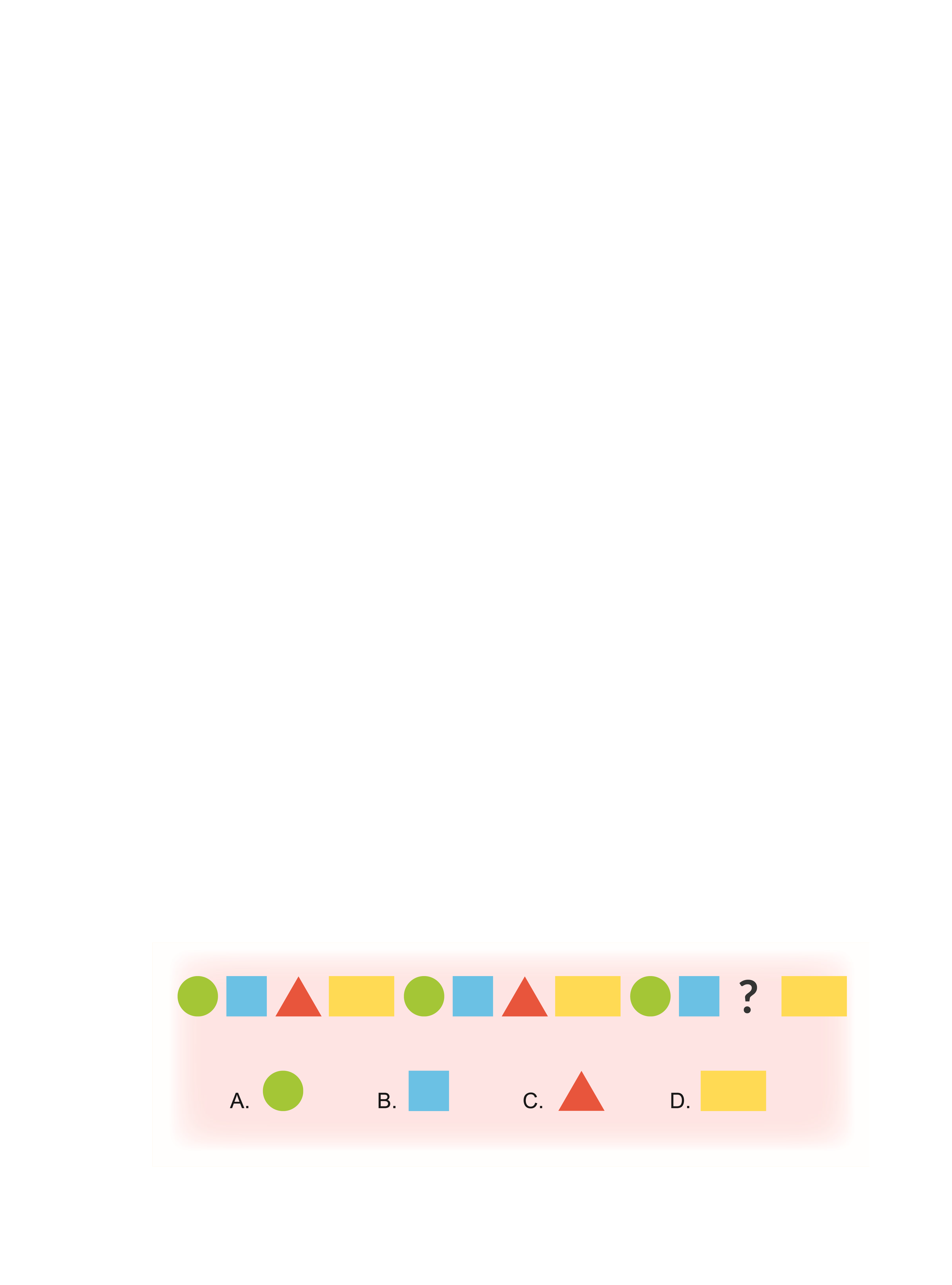 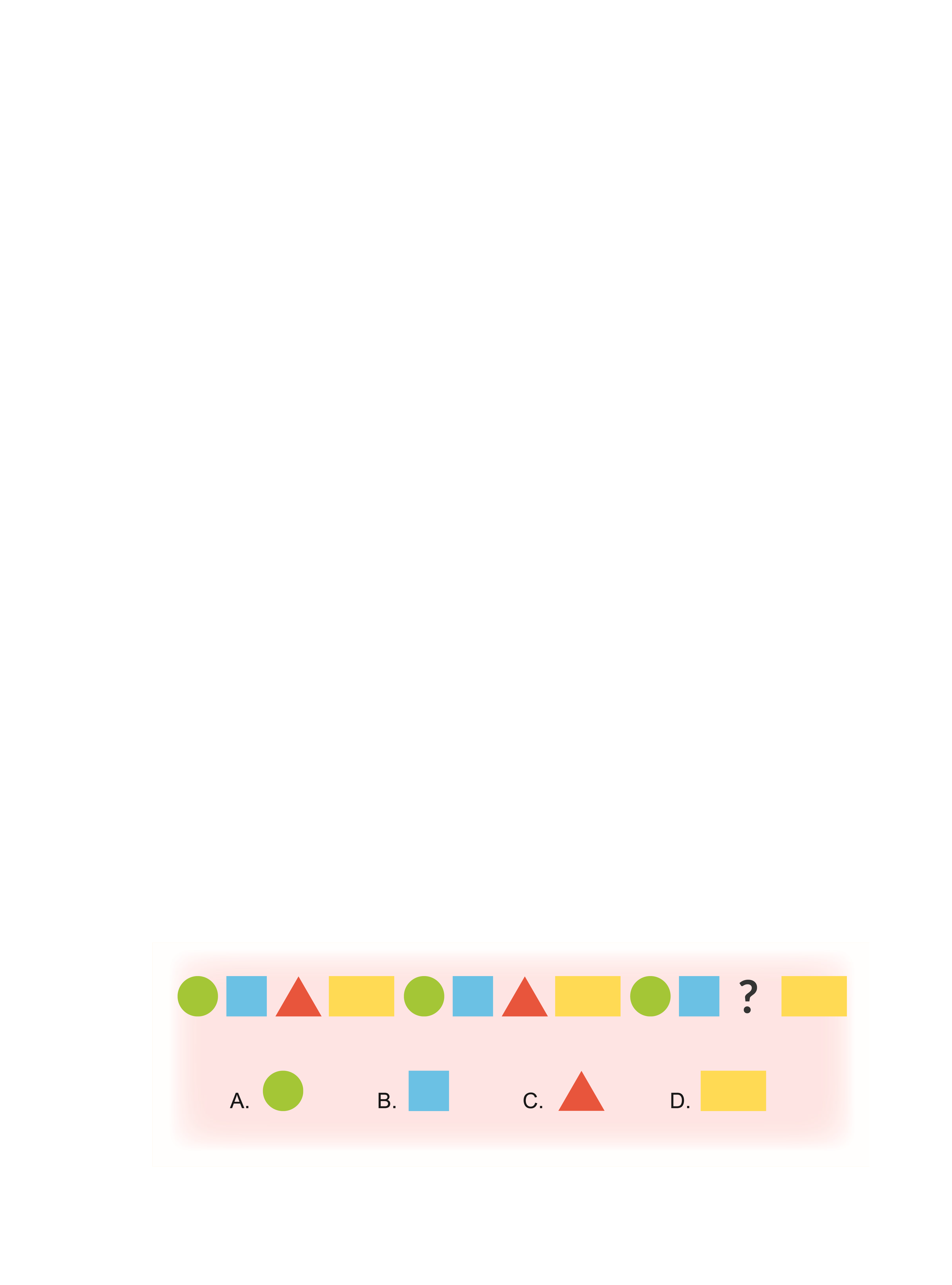 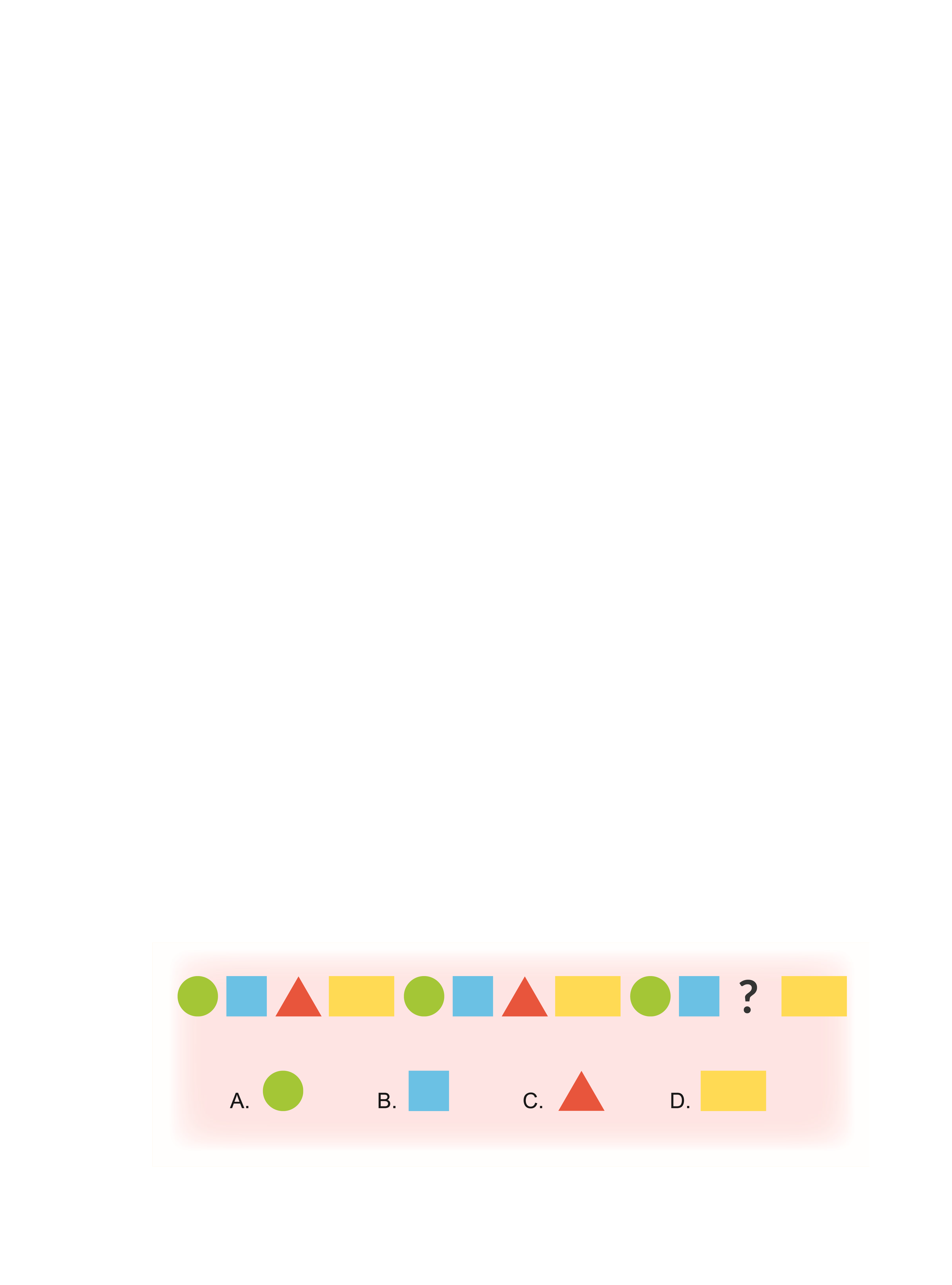 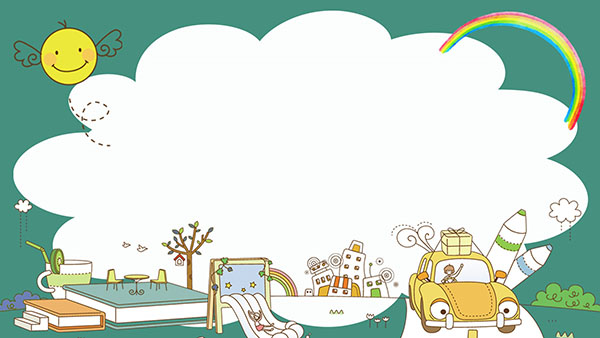 KẾT NỐI VÀ VẬN DỤNG